A Bug’s Life View
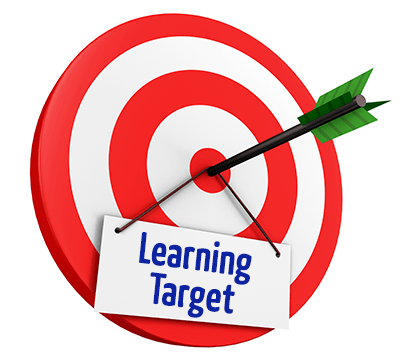 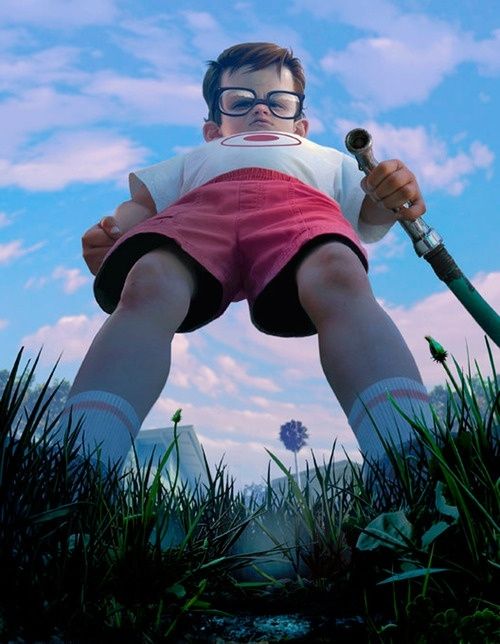 I can create a 1-point perspective, worm’s eye view drawing of myself and a bug using pencil, sharpie, and oil pastel.
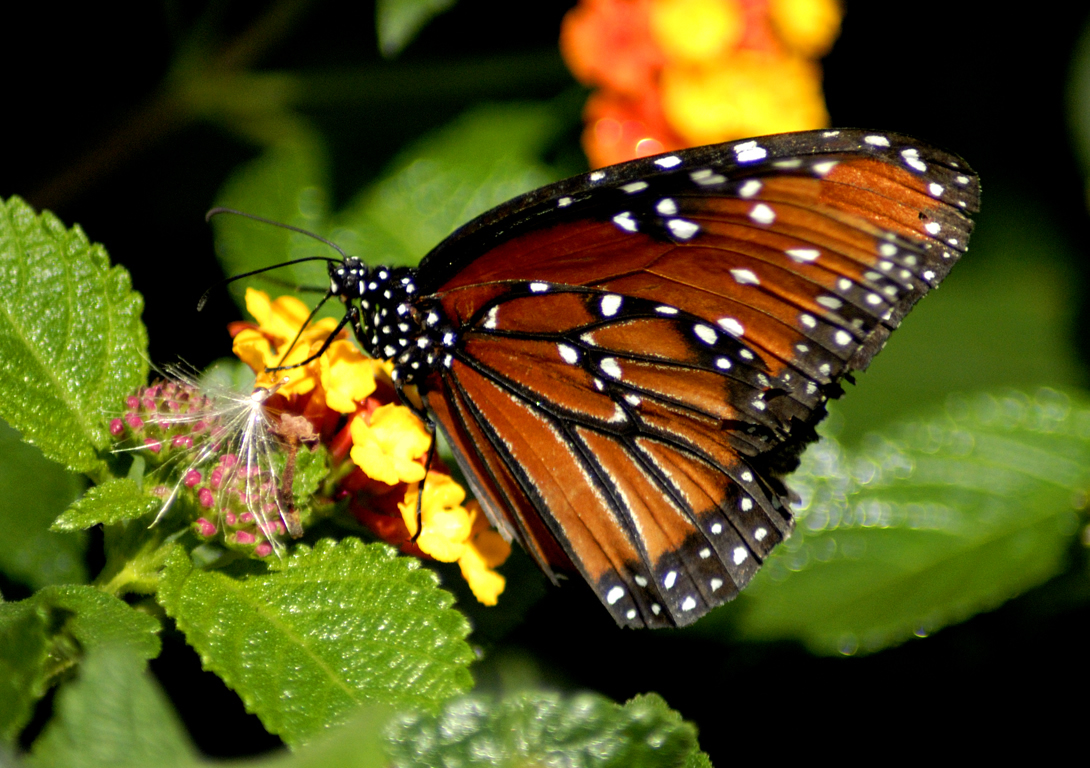 What is “Perspective”?
…?...
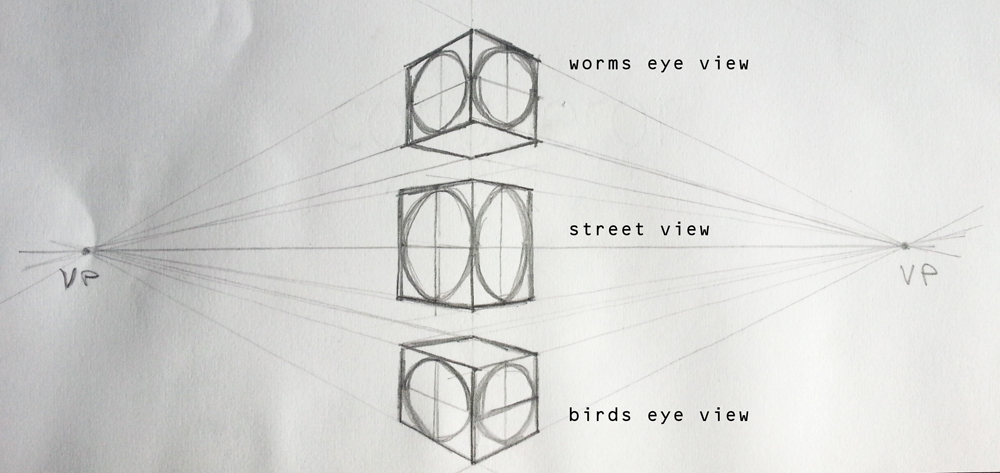 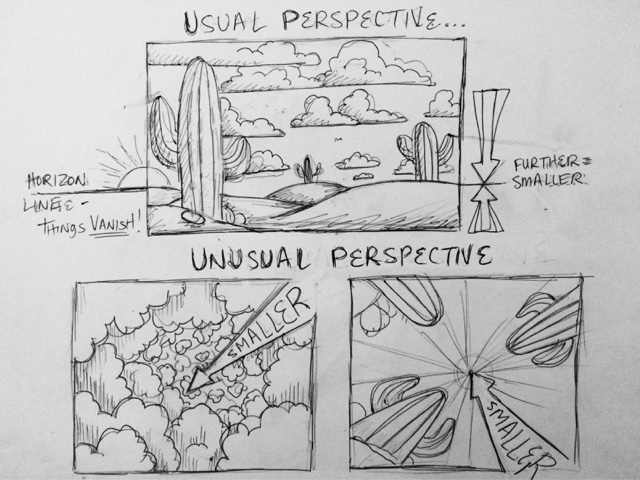 Worm’s Eye View
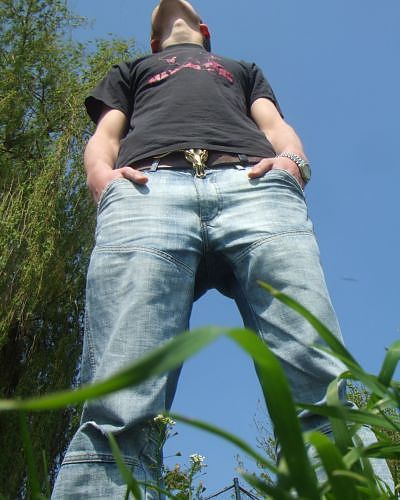 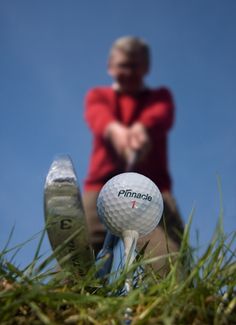 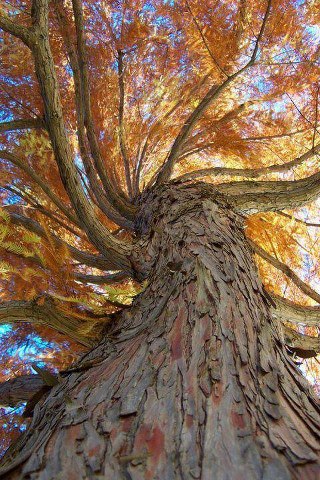 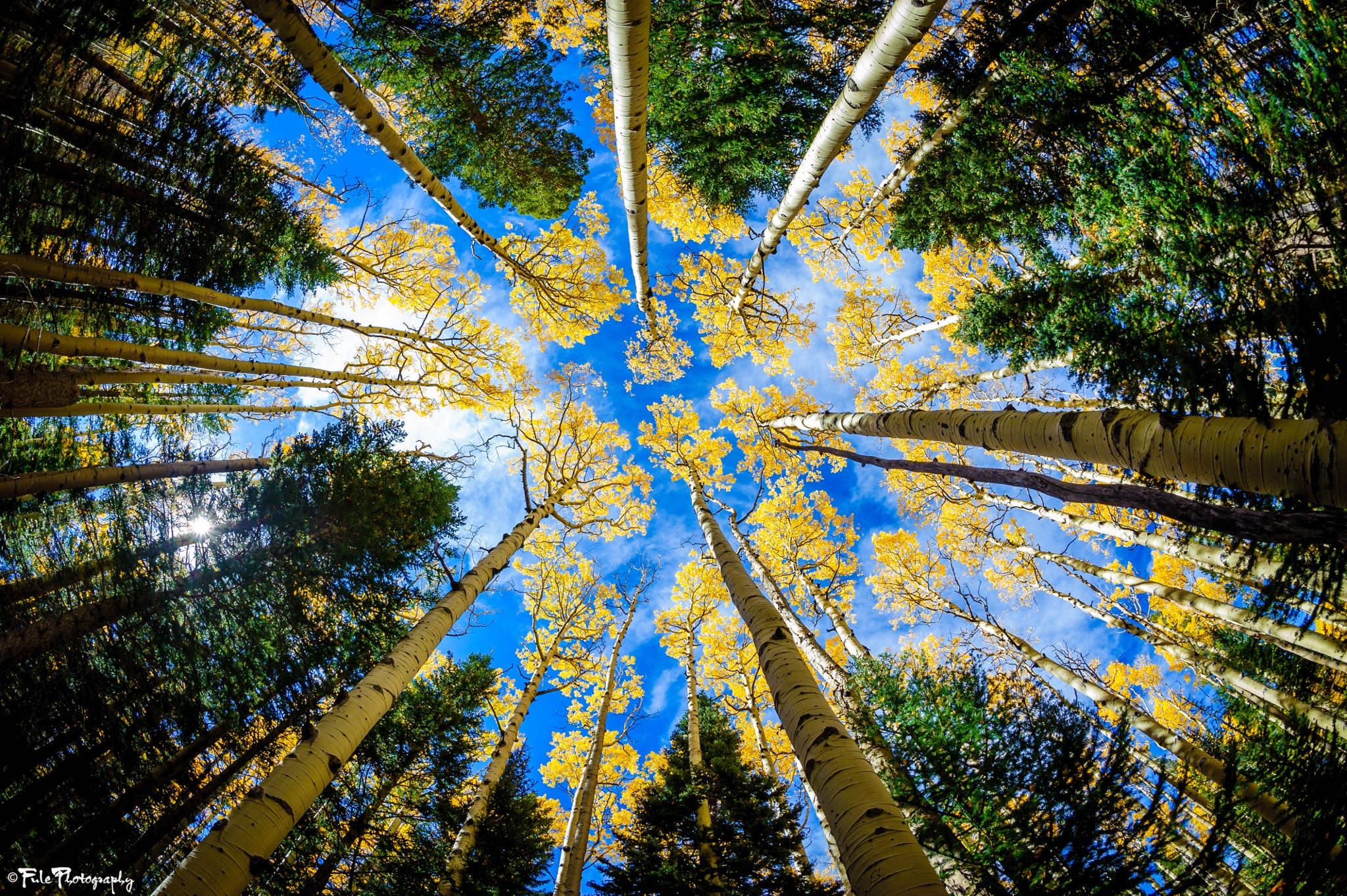 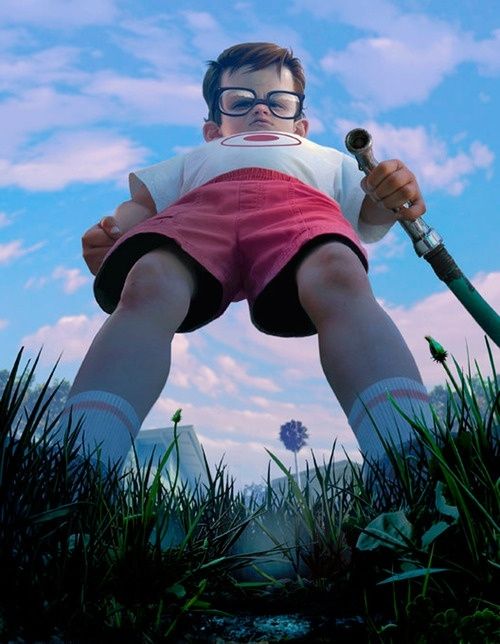 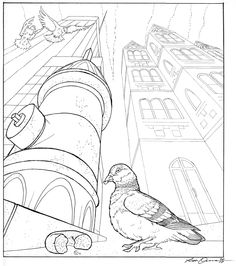 Artist from History: Vincent van Gogh
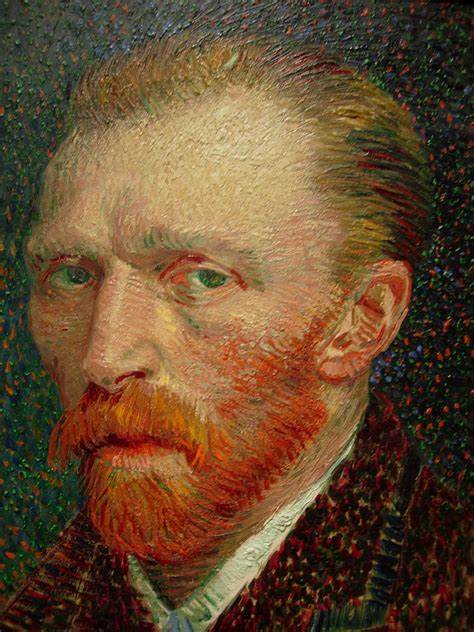 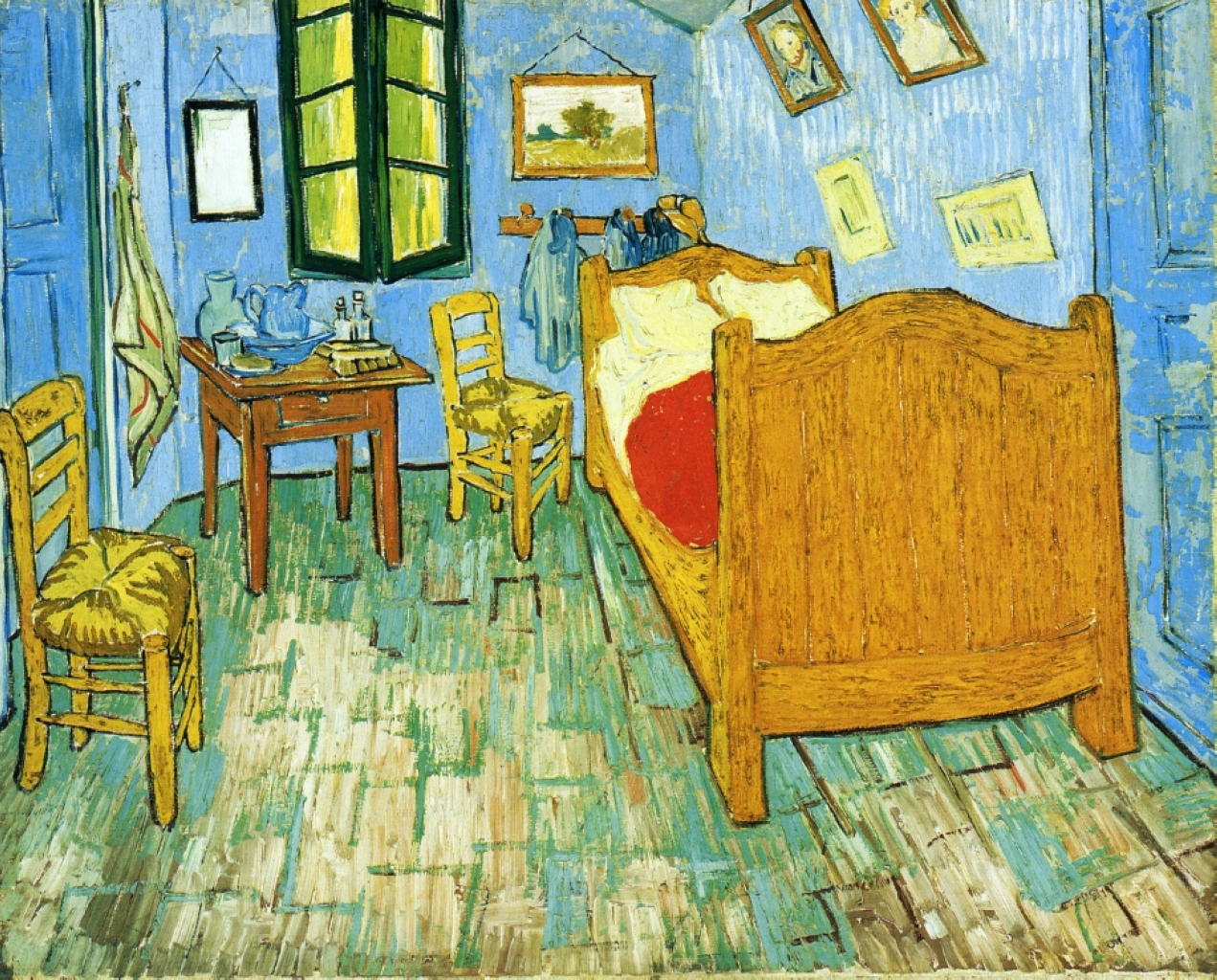 Bedroom in Arles
Artist from History: Vincent van Gogh
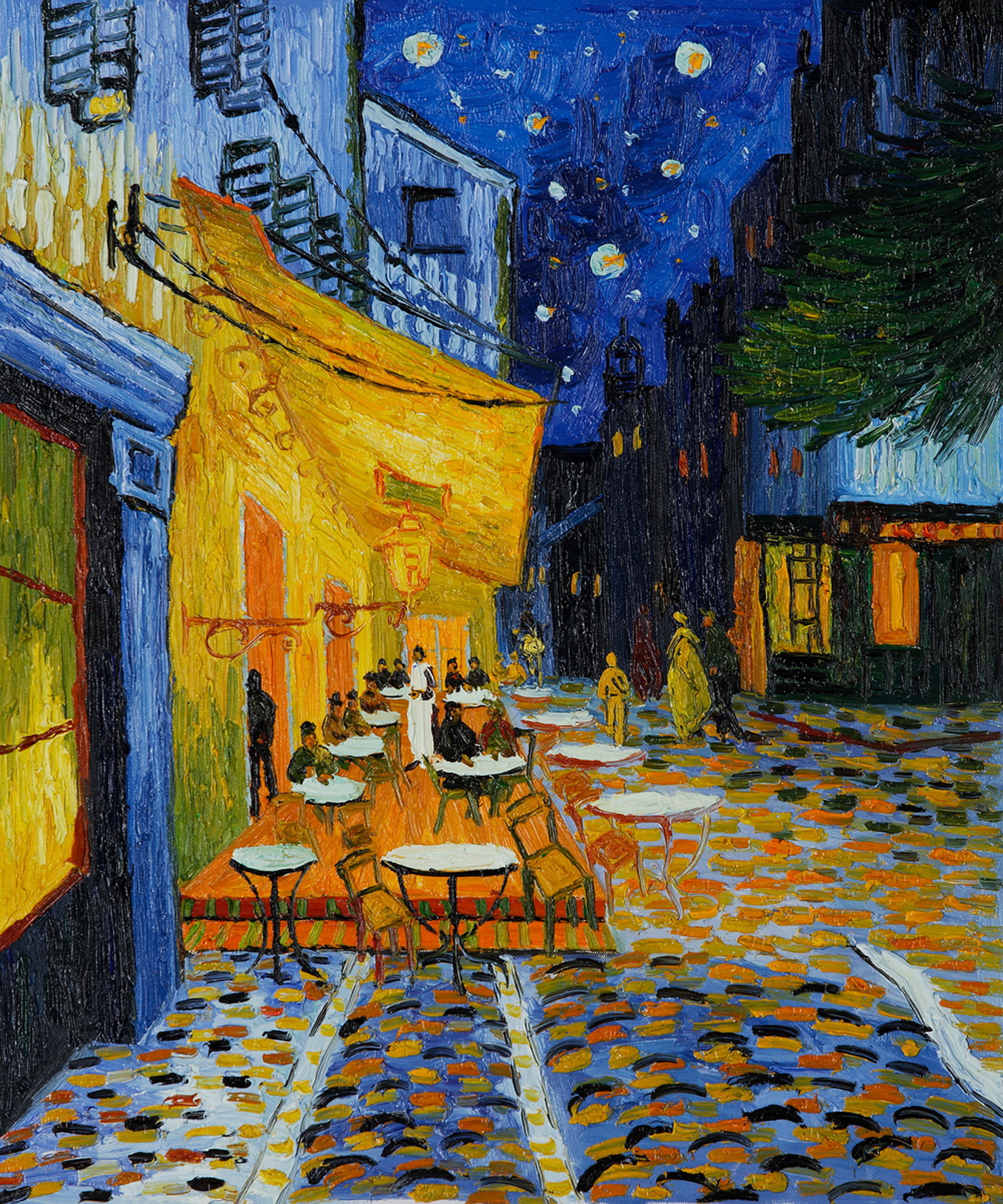 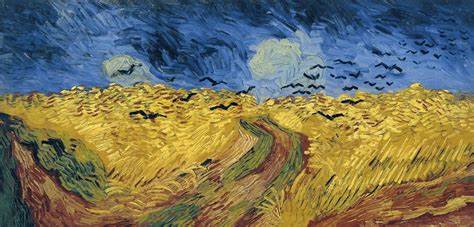 Crows in the Wheat Field
Café Terrace at Night
Day 1: Establish Your Perspective
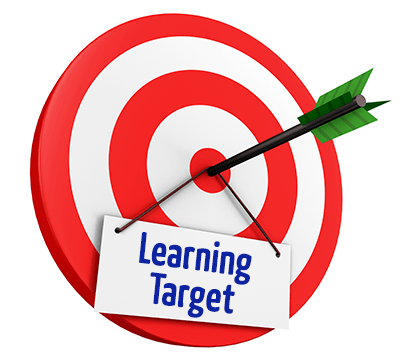 I can set-up my 1-point perspective drawing with a vanishing point and leading lines.
Day 2: Establish Your Bug
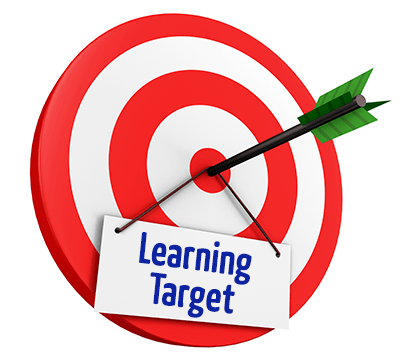 I can continue working on my worm’s eye view perspective and start on adding my bug and some color.
Day 3: Living a Bug’s Life
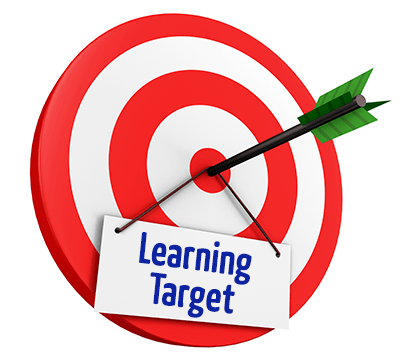 I can finish adding color to my perspective drawing and my bug before gluing them together.